UNIVERSIDAD AUTÓNOMA DEL ESTADO DE HIDALGO
Instituto de Ciencias Económico Administrativas
Área Académica: Administración  

Tema: Introducción al E-Business

Profesor(a): M.T.E. Gloria Marlene Pérez Escalante

Periodo: Enero-Junio 2017
M.T.E. Gloria Marlene Pérez Escalante
2
Noveno Semestre

Asignatura:
Negocios Electrónicos
M.T.E. Gloria Marlene Pérez Escalante
3
Introduction to e-business
Abstract:

E-business is a new way of carrying out an entire business process, through the Information and Communication Technologies in a way that improves business processes optimizing internal and external management.

Keywords: E-Business, E-Business Trends, Advantages and Disadvantages of E-Business
M.T.E. Gloria Marlene Pérez Escalante
4
Introducción al E-BusinessDefinición
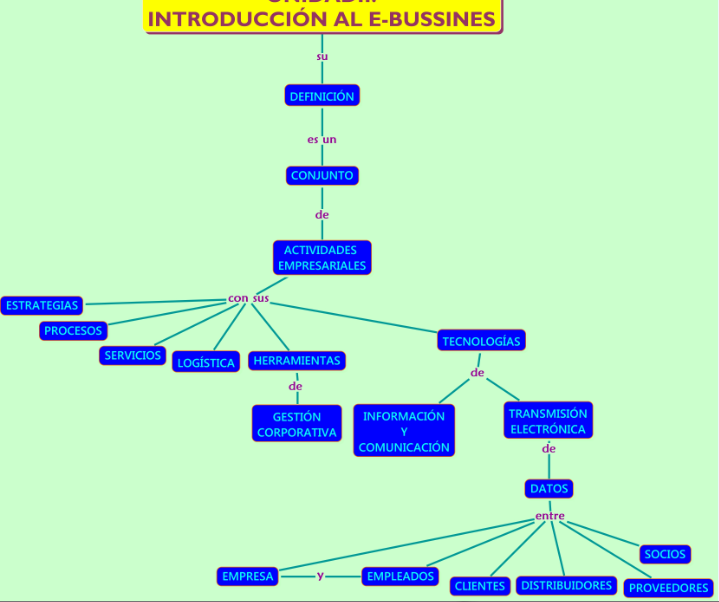 M.T.E. Gloria Marlene Pérez Escalante
5
Introducción al E-BusinessTendencias del E-Business por el uso de las TIC
M.T.E. Gloria Marlene Pérez Escalante
6
Introducción al E-BusinessTendencias del E-Business por el uso de las TIC
M.T.E. Gloria Marlene Pérez Escalante
7
Introducción al E-BusinessTendencias del E-Business por el uso de las TIC
M.T.E. Gloria Marlene Pérez Escalante
8
Introducción al E-BusinessVentajas y Desventajas
M.T.E. Gloria Marlene Pérez Escalante
9
Introducción al E-BusinessVentajas y Desventajas
M.T.E. Gloria Marlene Pérez Escalante
10
Introducción al E-BusinessEjemplos
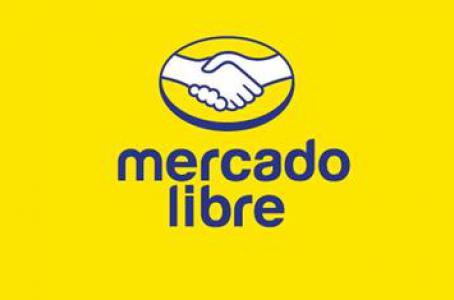 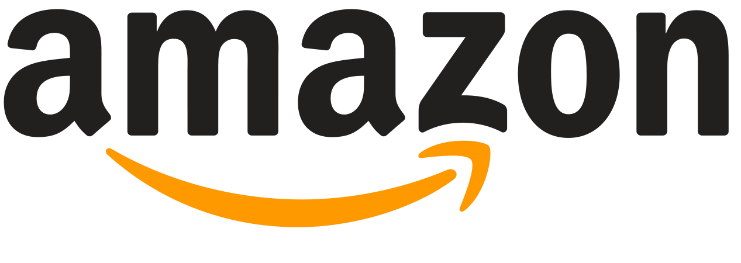 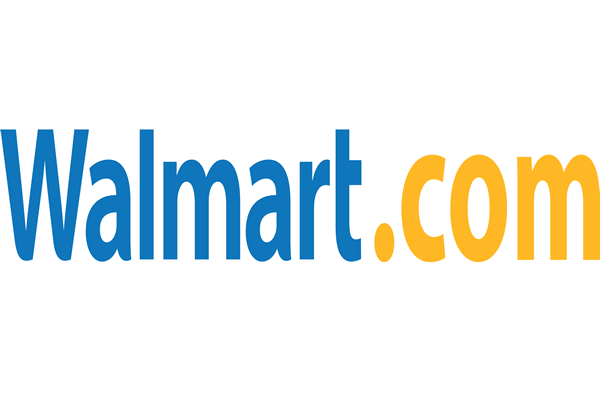 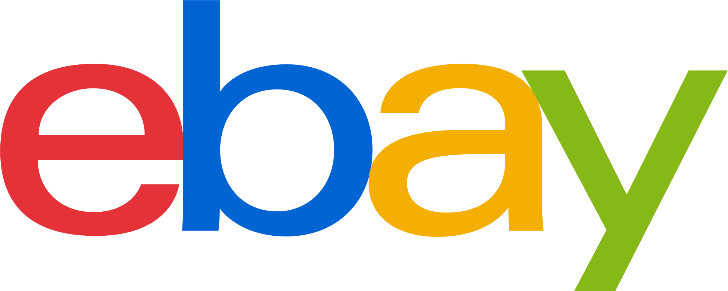 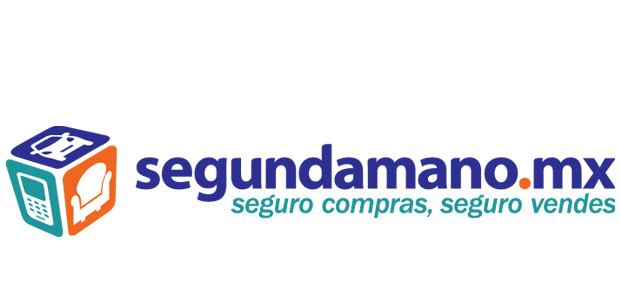 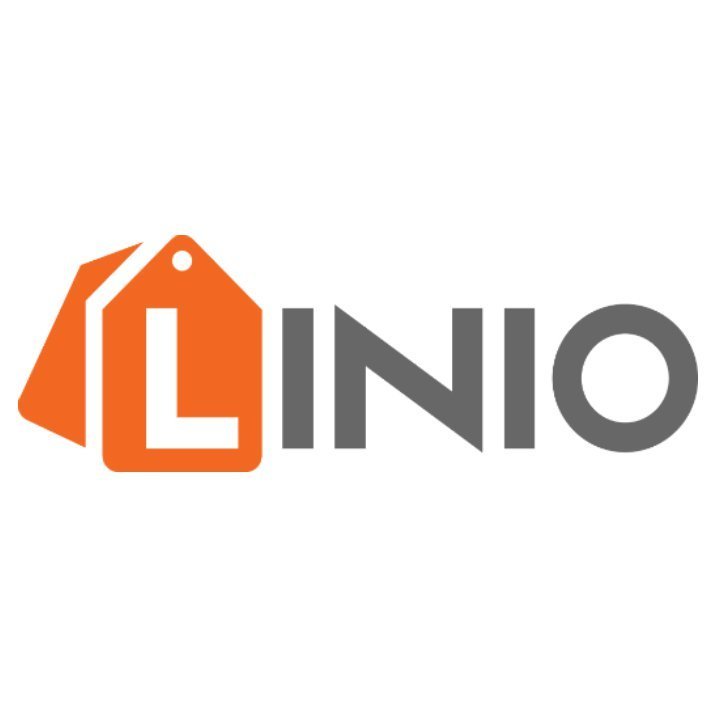 Imágenes obtenidas de internet con apoyo del buscador google
M.T.E. Gloria Marlene Pérez Escalante
11
REFERENCIAS
Ávila Macedo, J. (2007). Introducción a la Contabilidad (1st ed., pp. 21, 23). México. Retrieved from https://books.google.com.mx/books?id=XeX_fKmeJWIC&pg=PA17&dq=activo,+pasivo,capital&hl=es-419&sa=X&redir_esc=y#v=onepage&q&f=false
M.T.E. Gloria Marlene Pérez Escalante
12